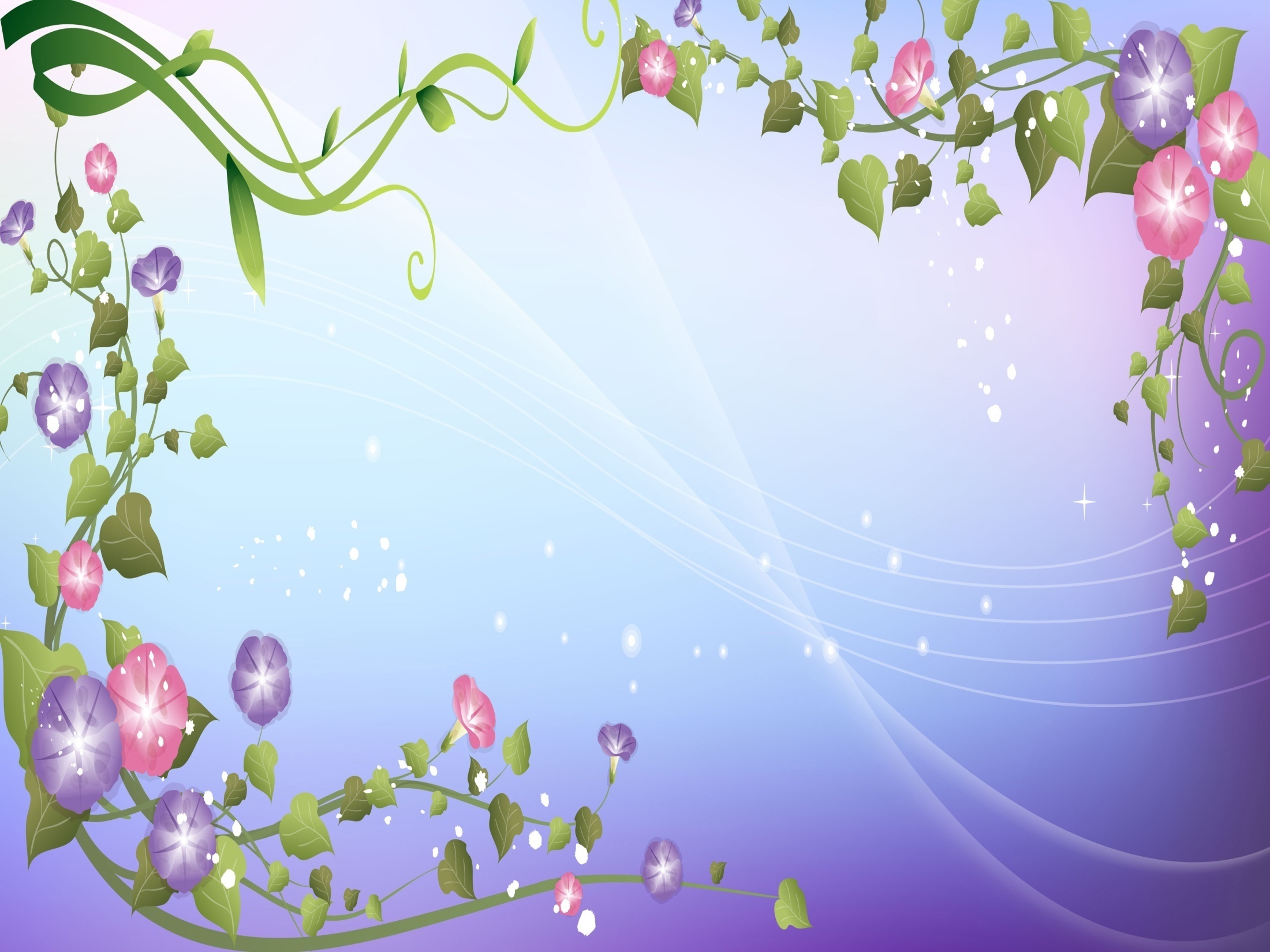 Цветы мне нежно
             улыбались…
ПодготовилаЧиженко И. А.учитель биологииМБОУ СОШ № 3
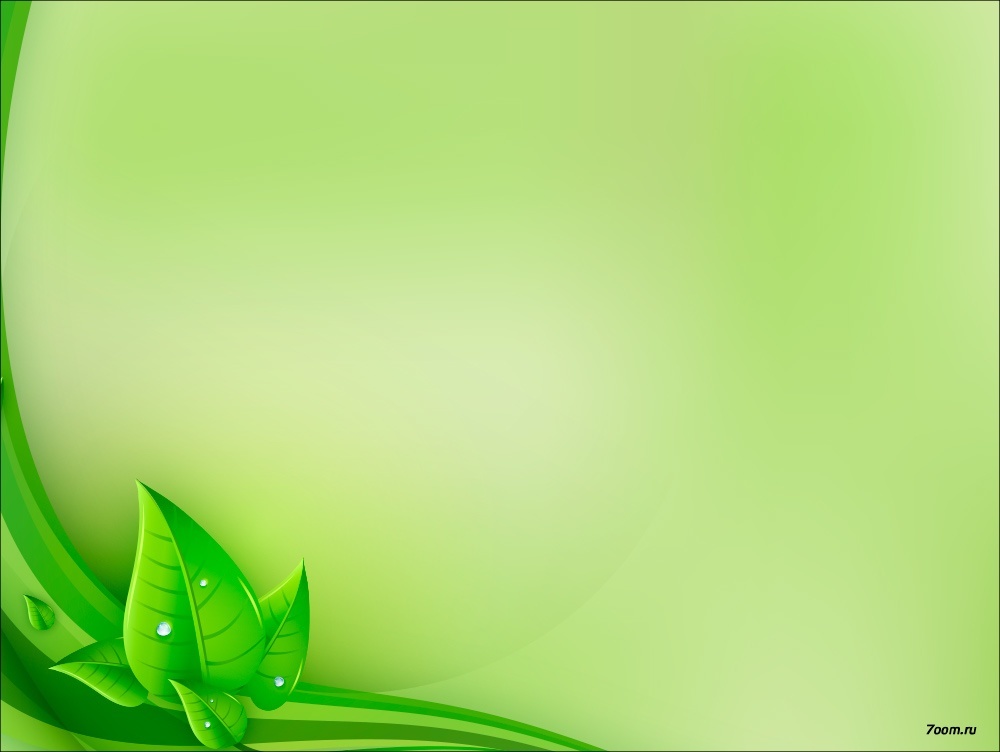 2017 г – 
год экологии
    в России
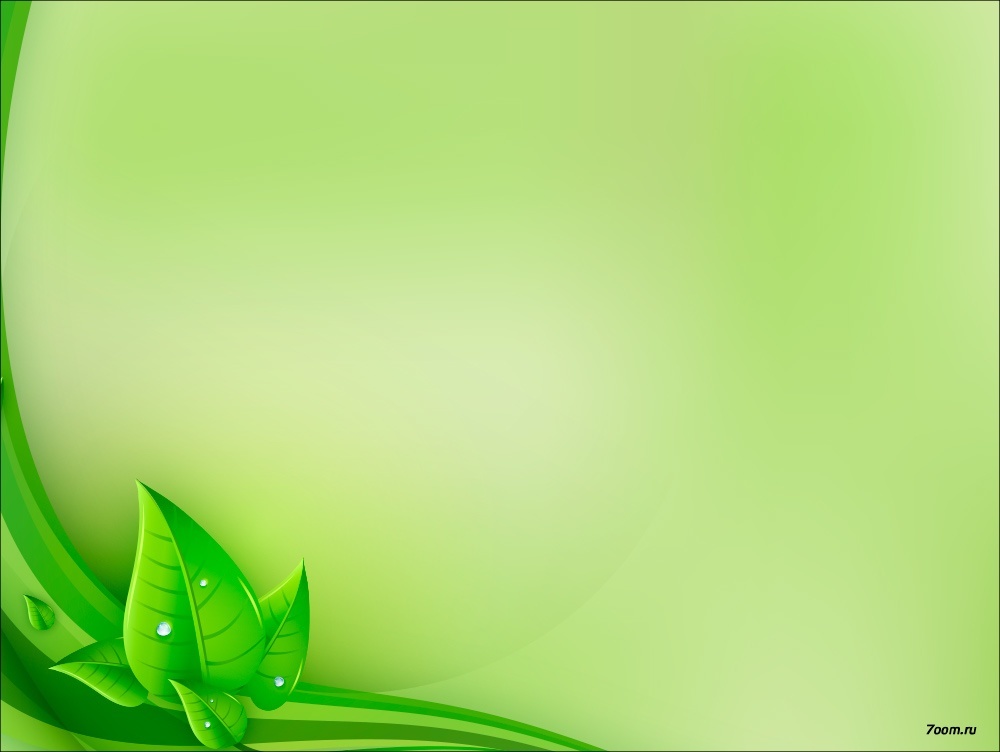 «Цветок жизни»
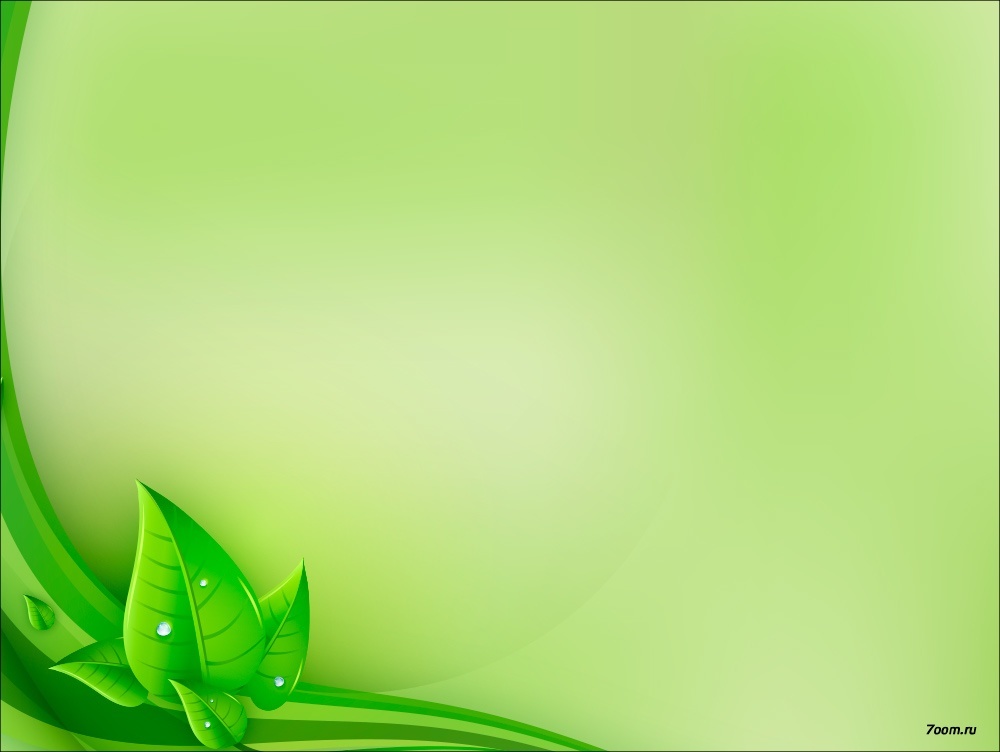 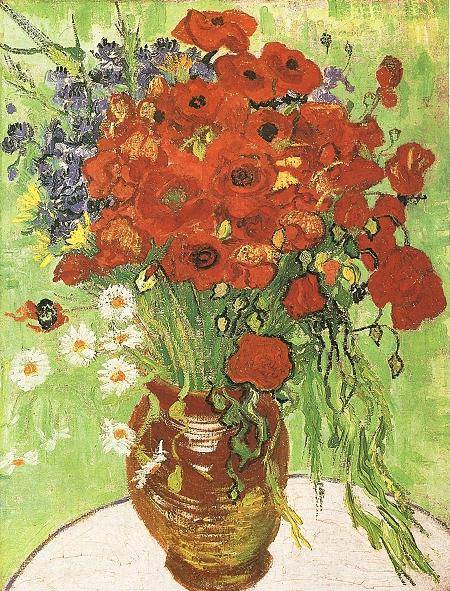 Винсент Ван Гог
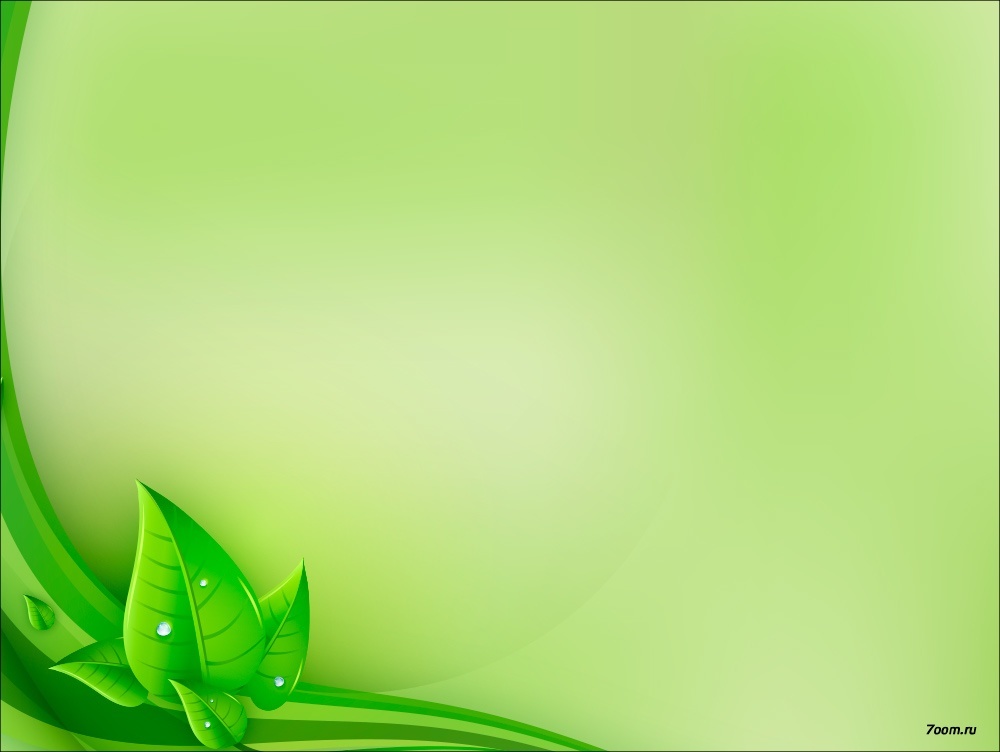 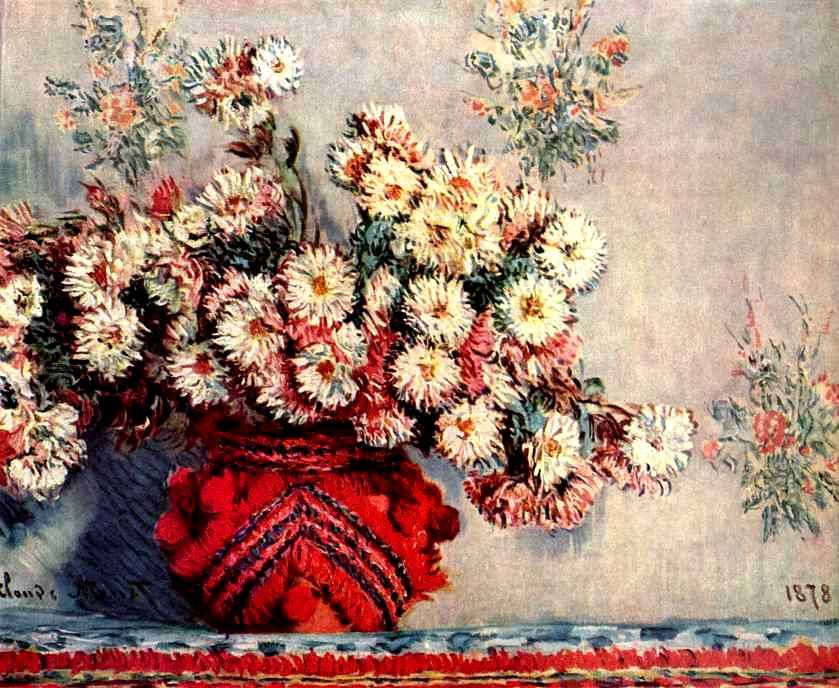 Клод Моне
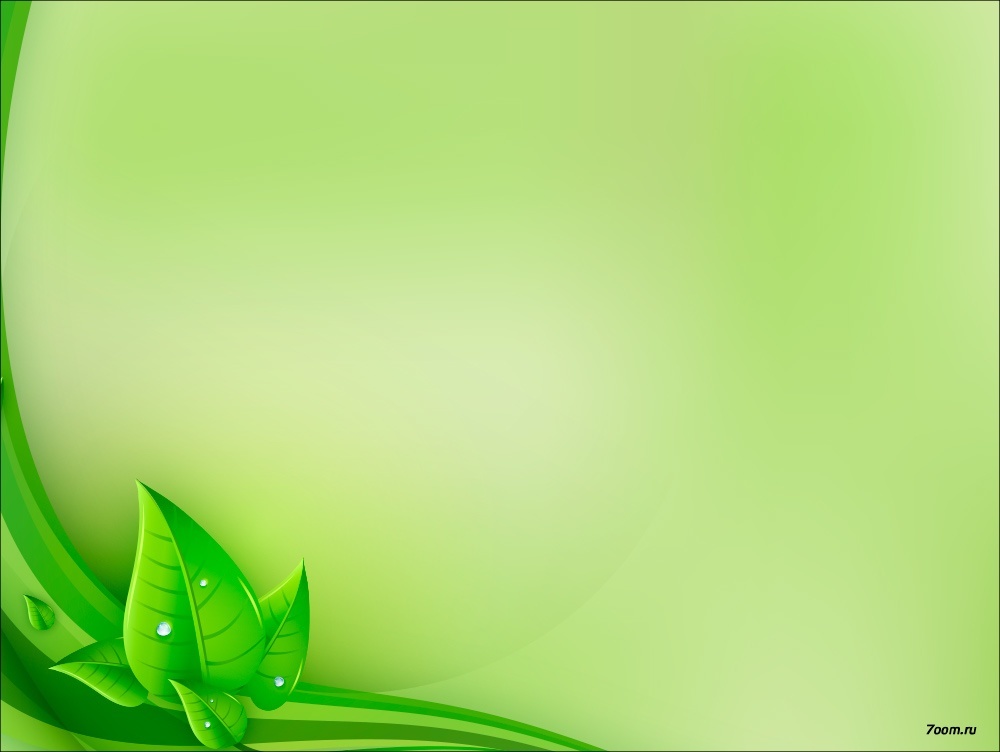 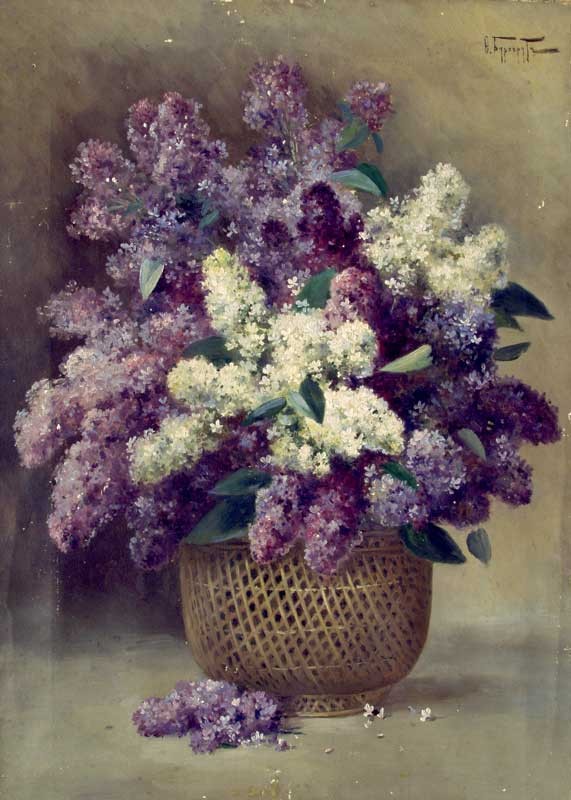 Федор Бурхардт
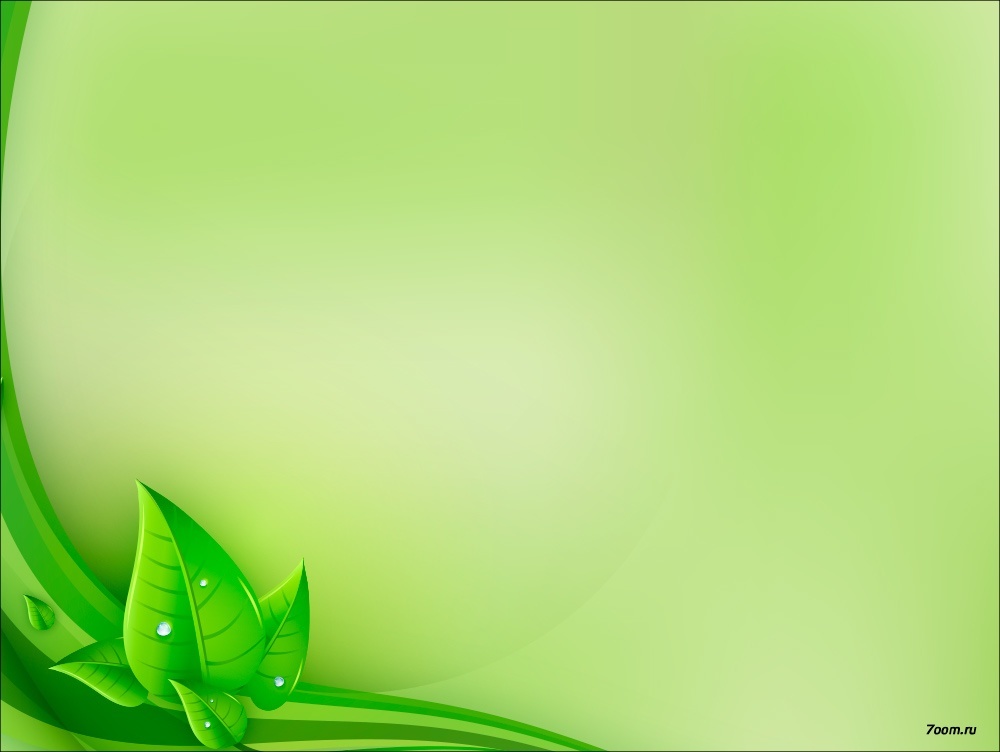 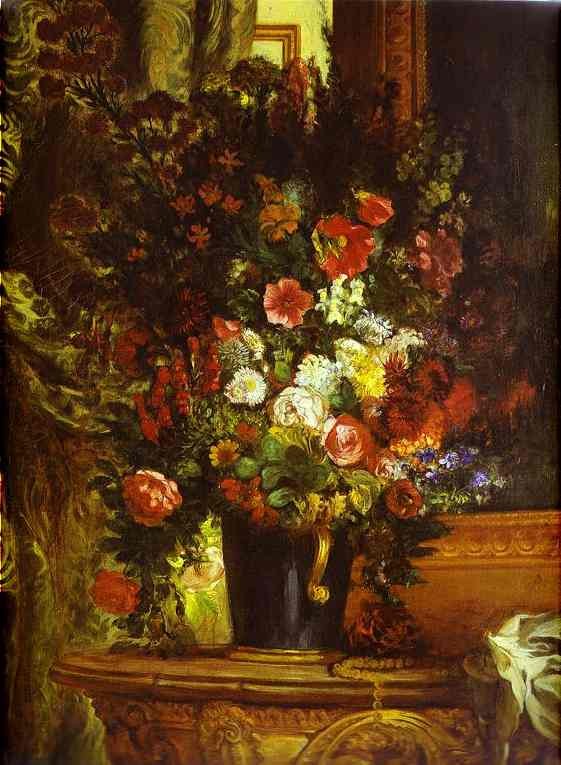 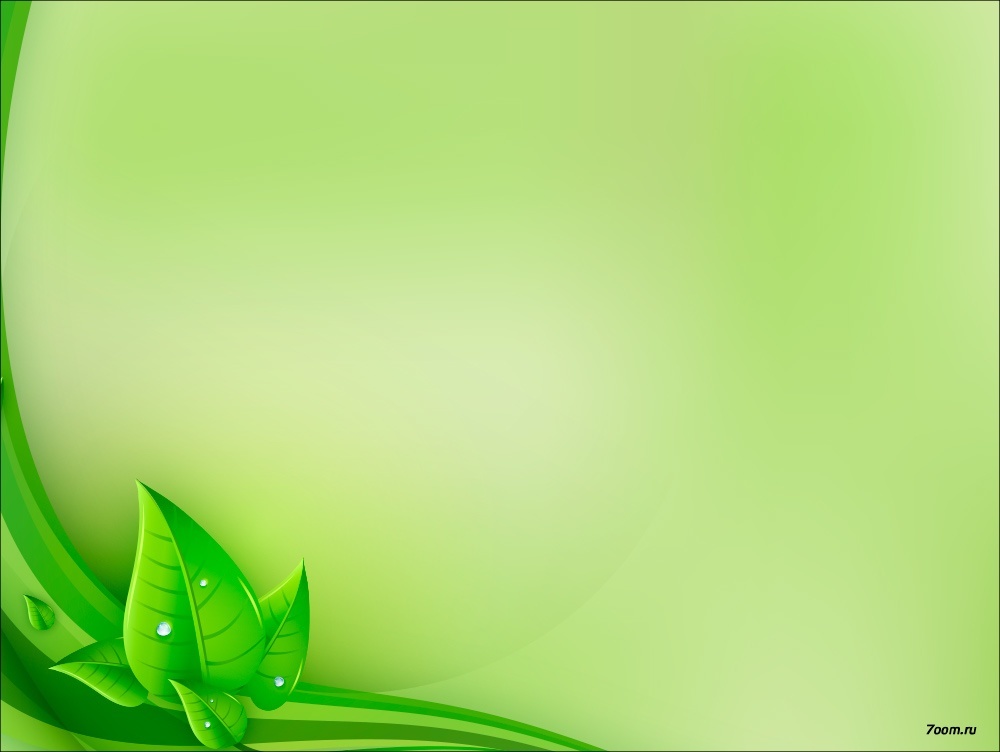 Отгадай цветок
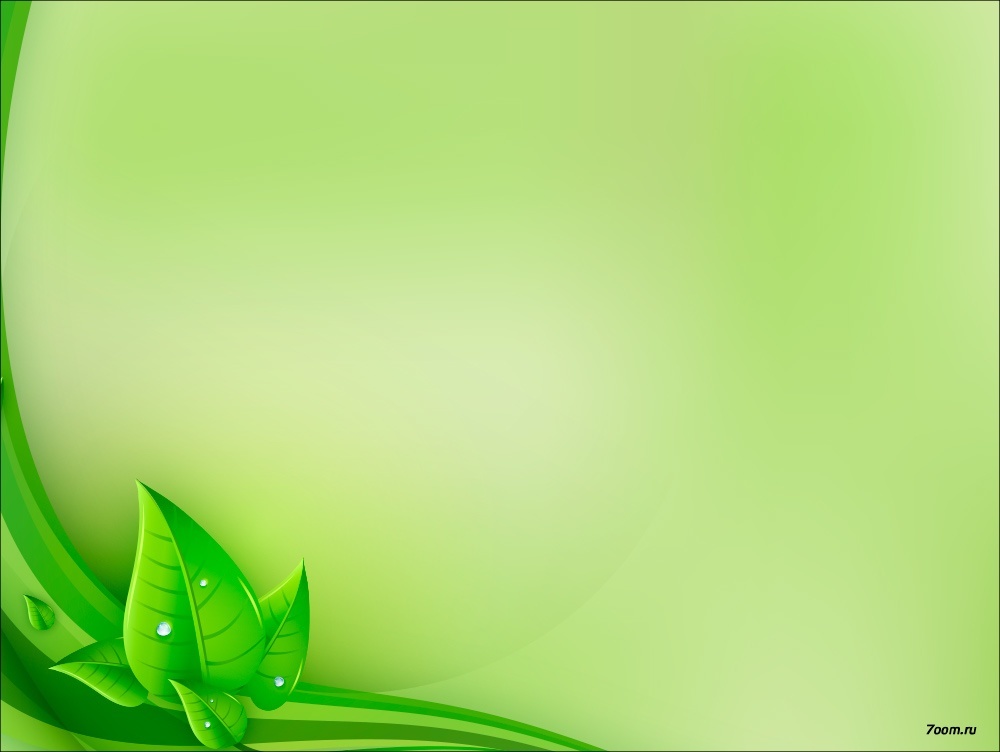 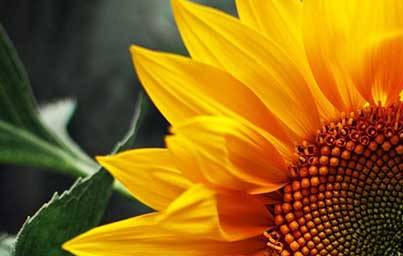 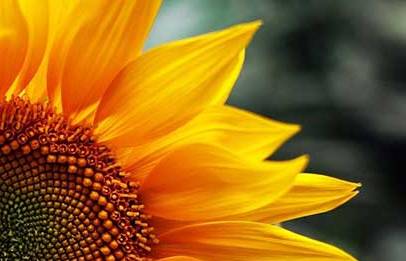 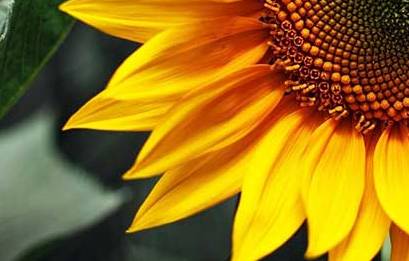 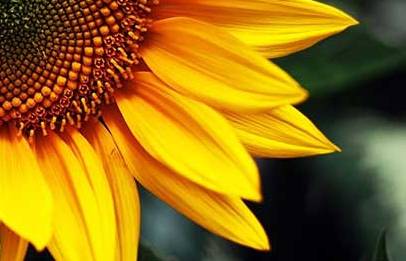 подсолнечник
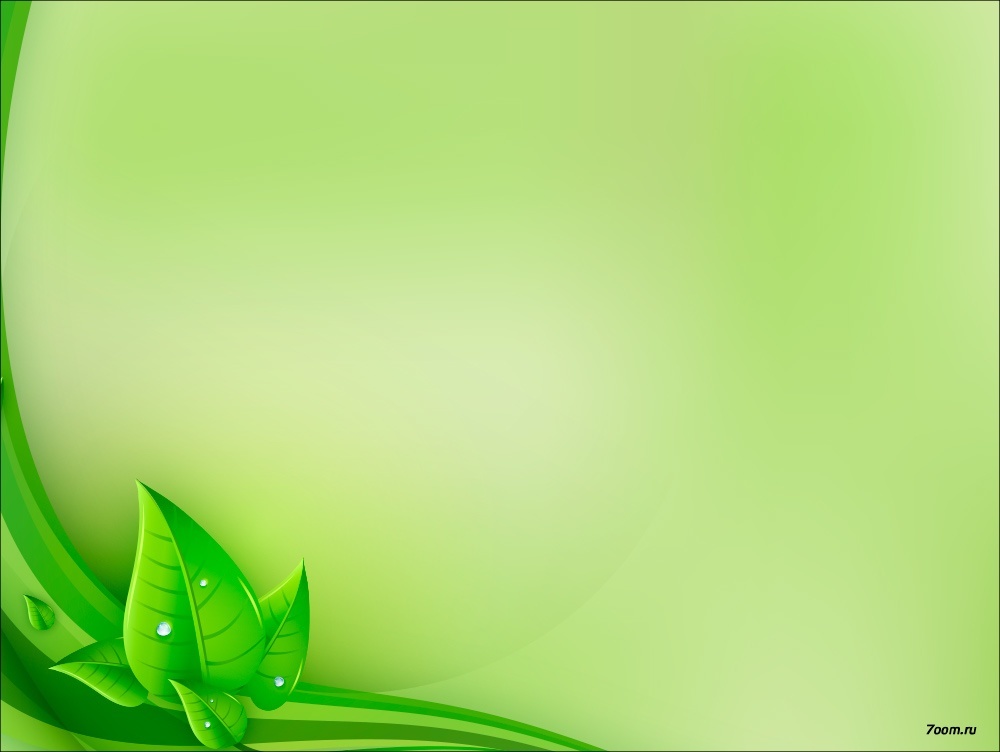 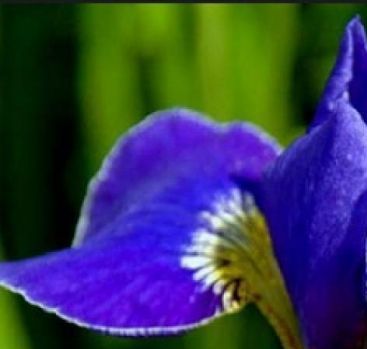 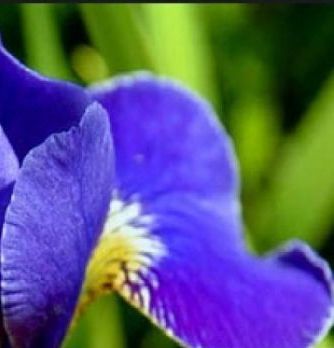 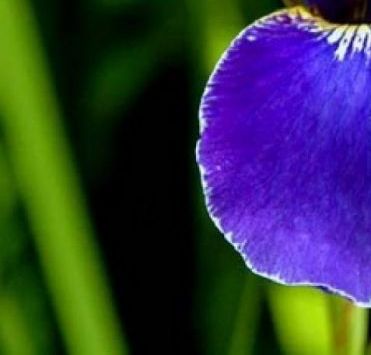 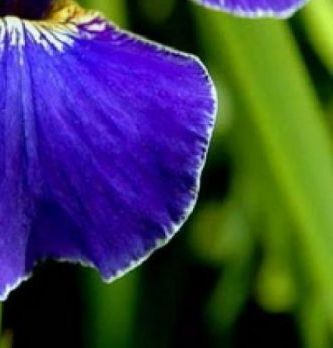 ирис
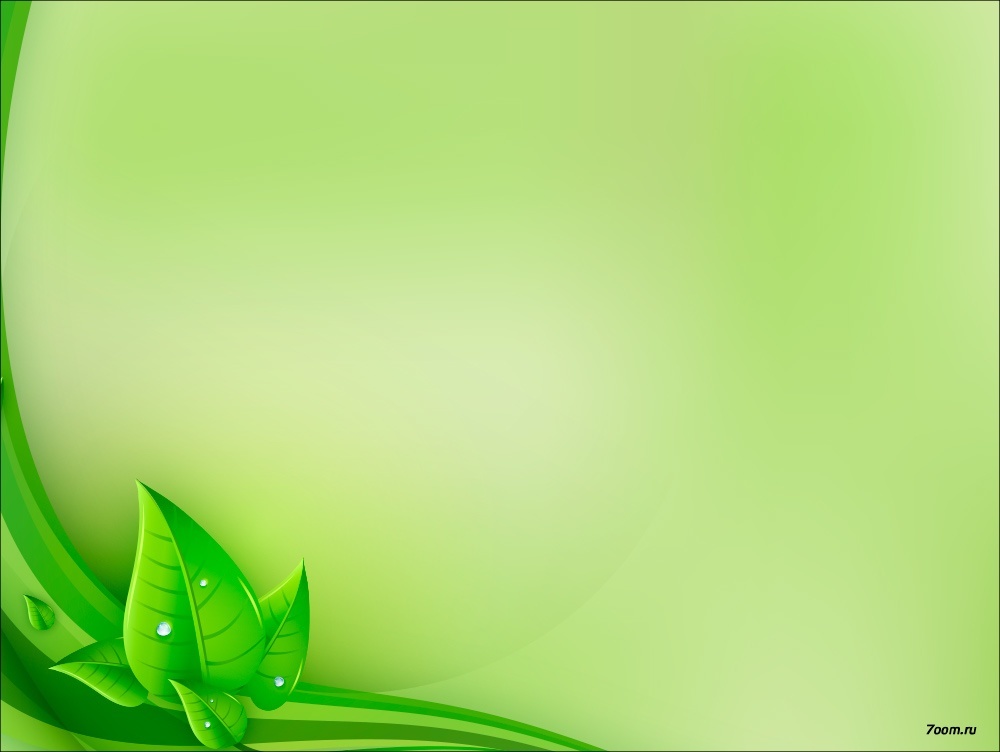 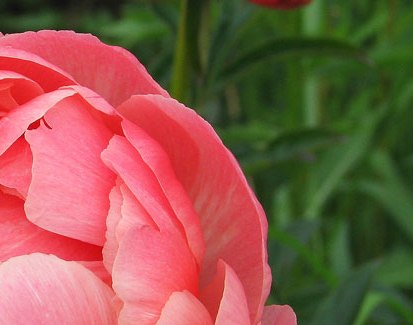 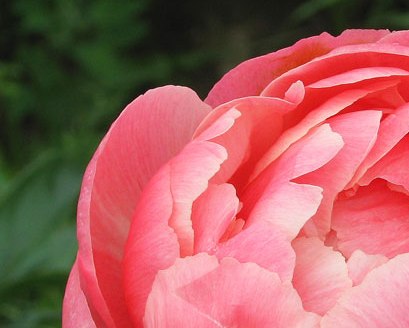 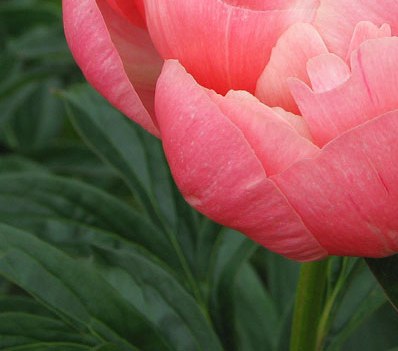 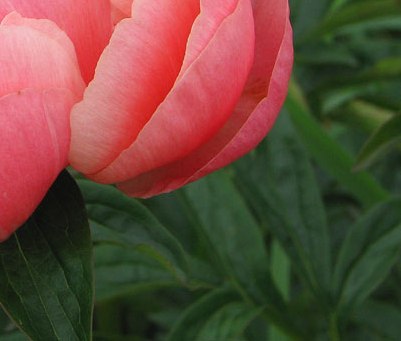 пион
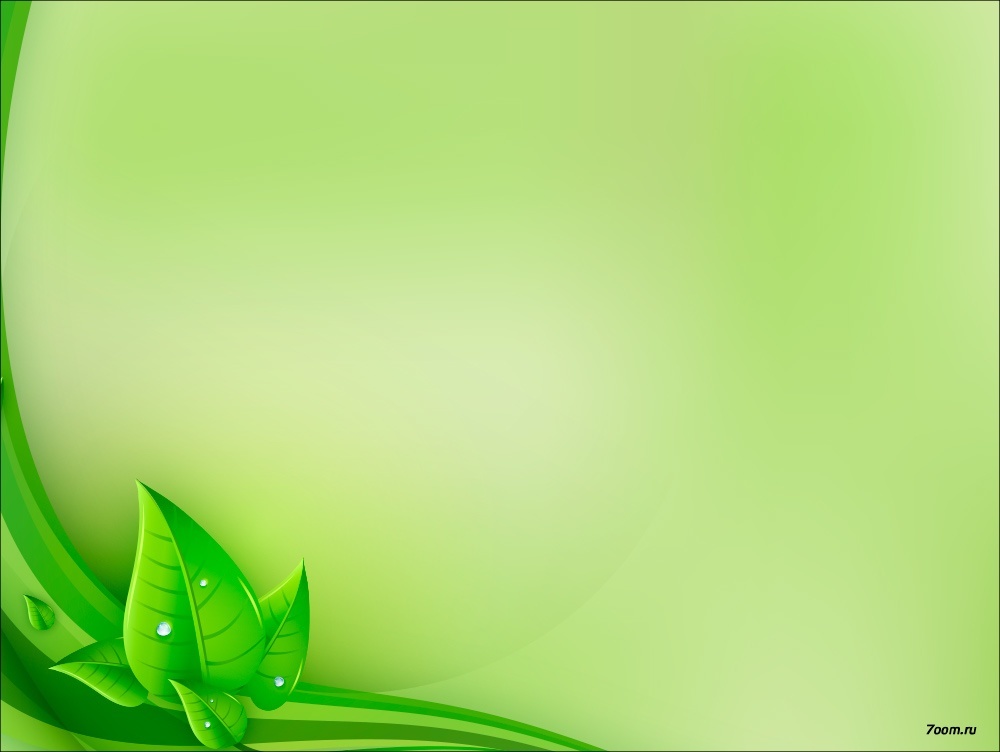 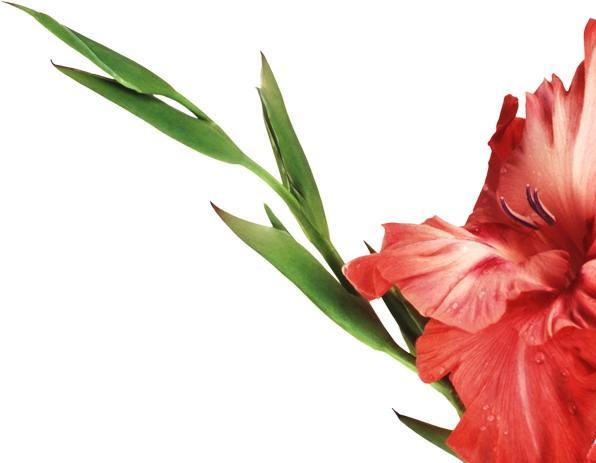 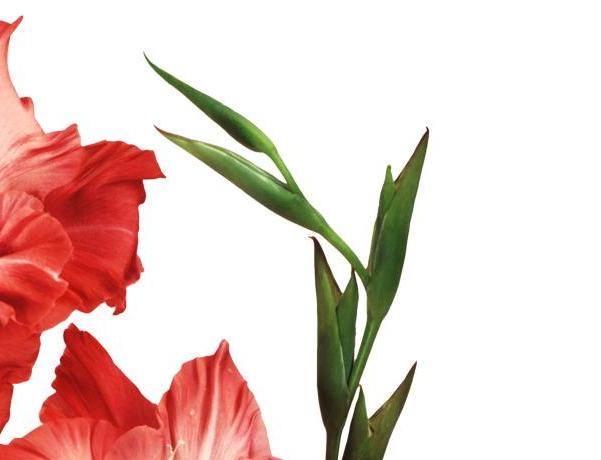 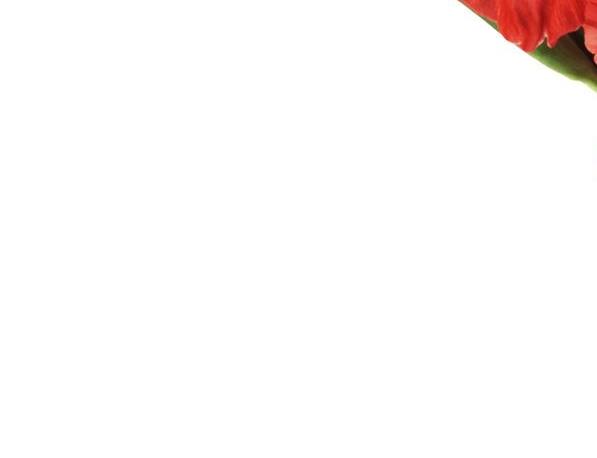 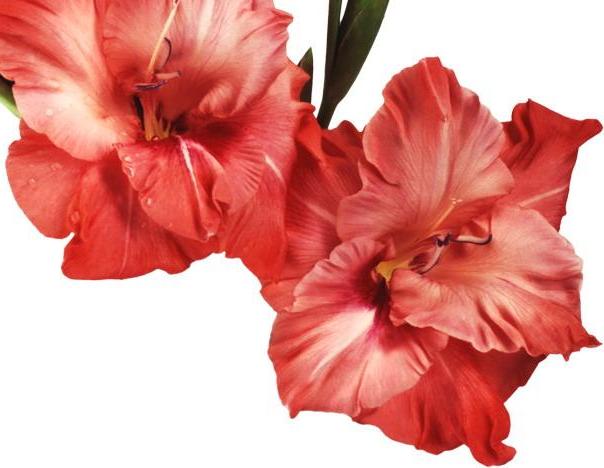 гладиолус
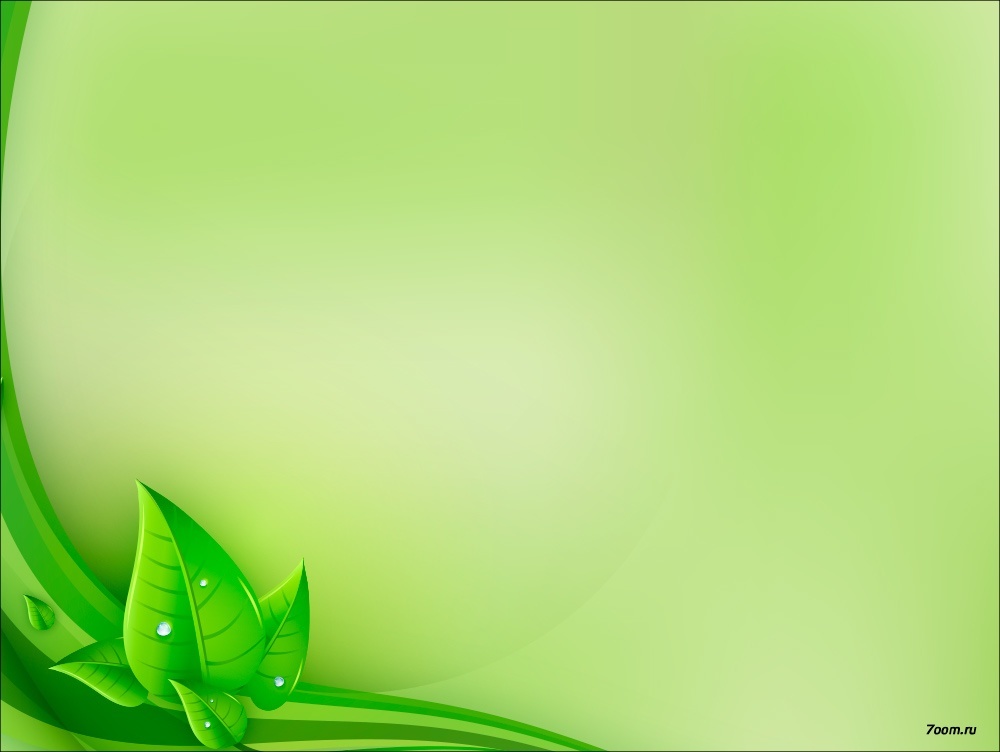 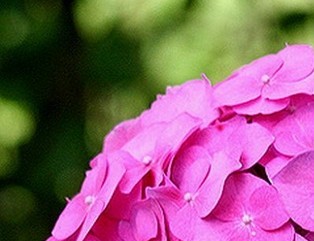 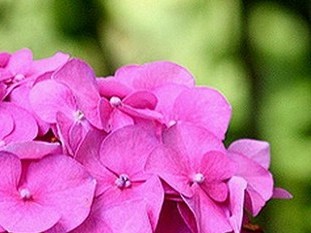 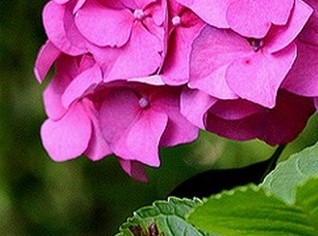 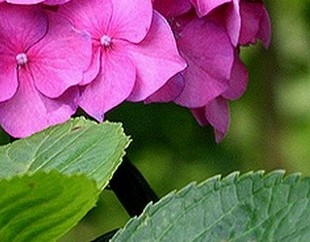 гортензия
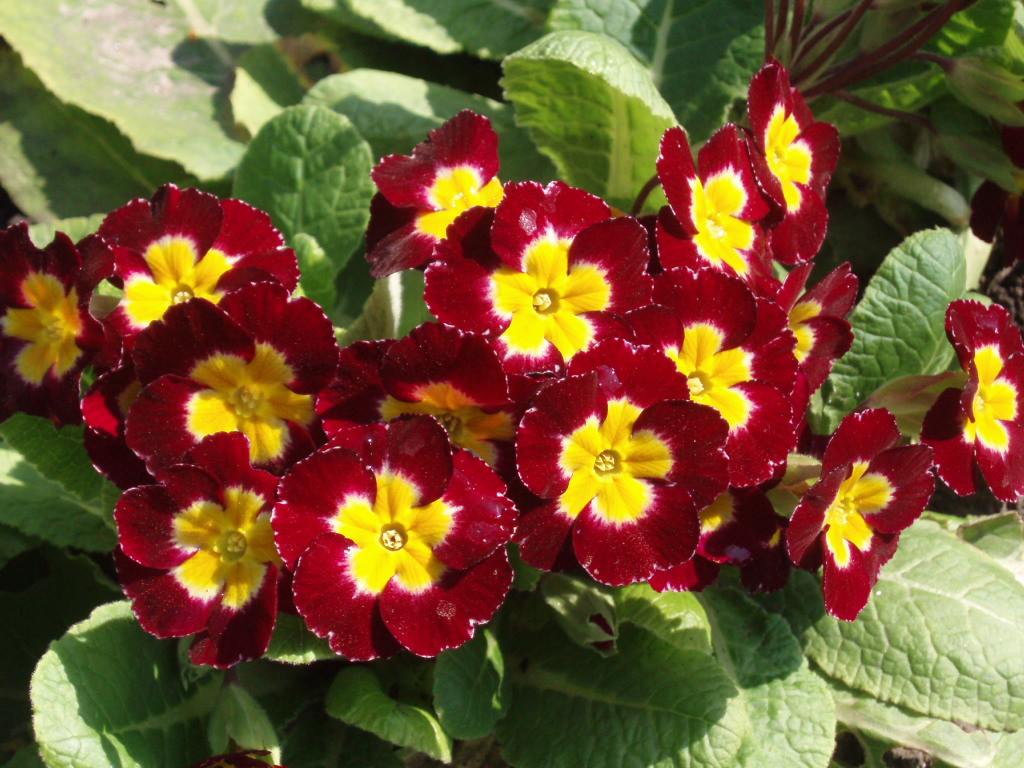 примула
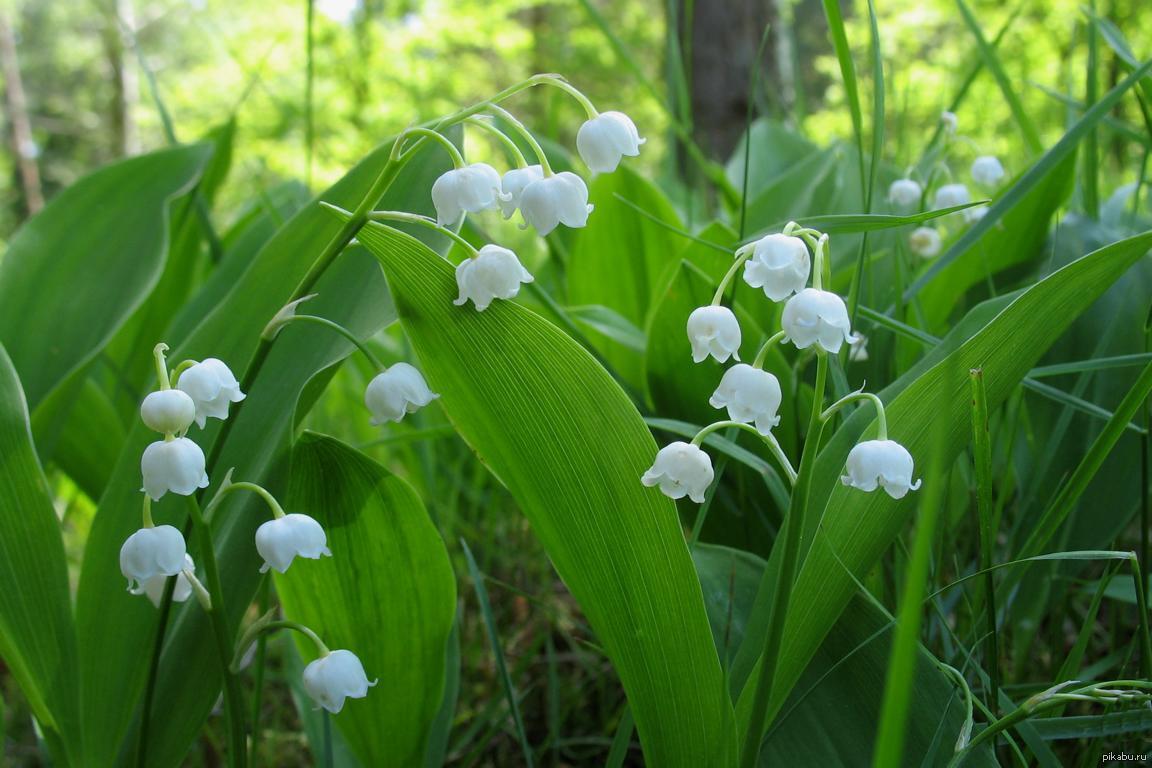 ландыш
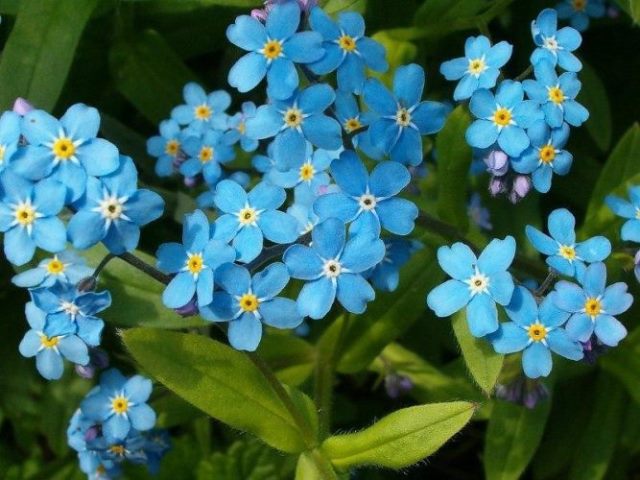 незабудка
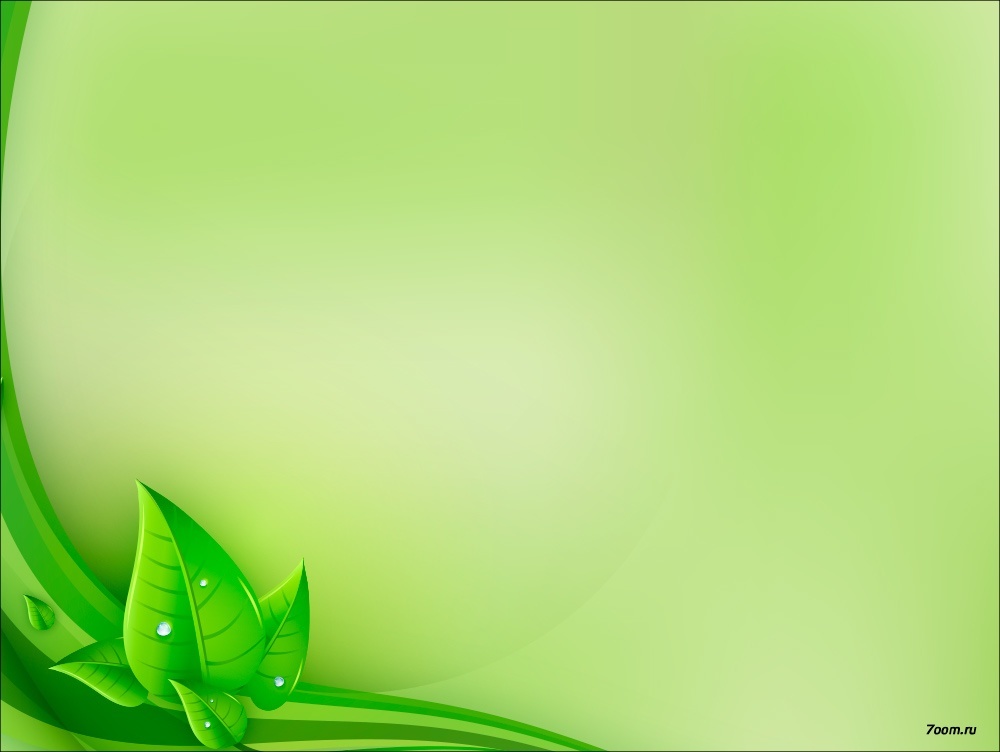 Ребусы
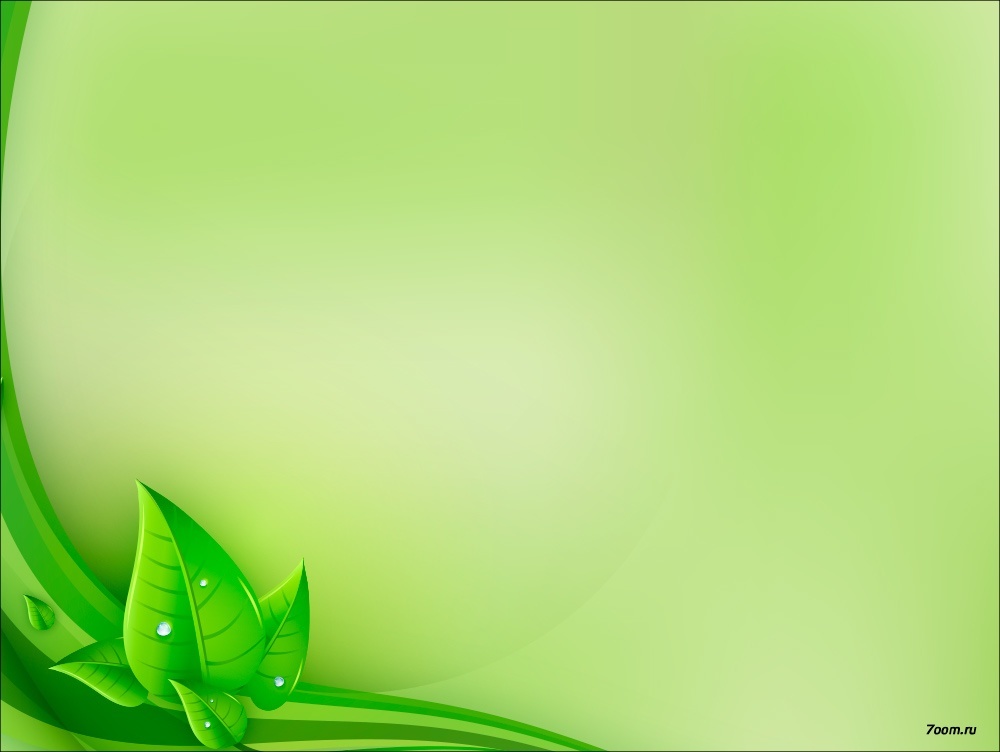 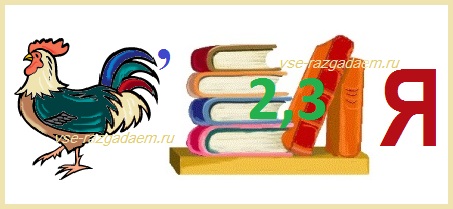 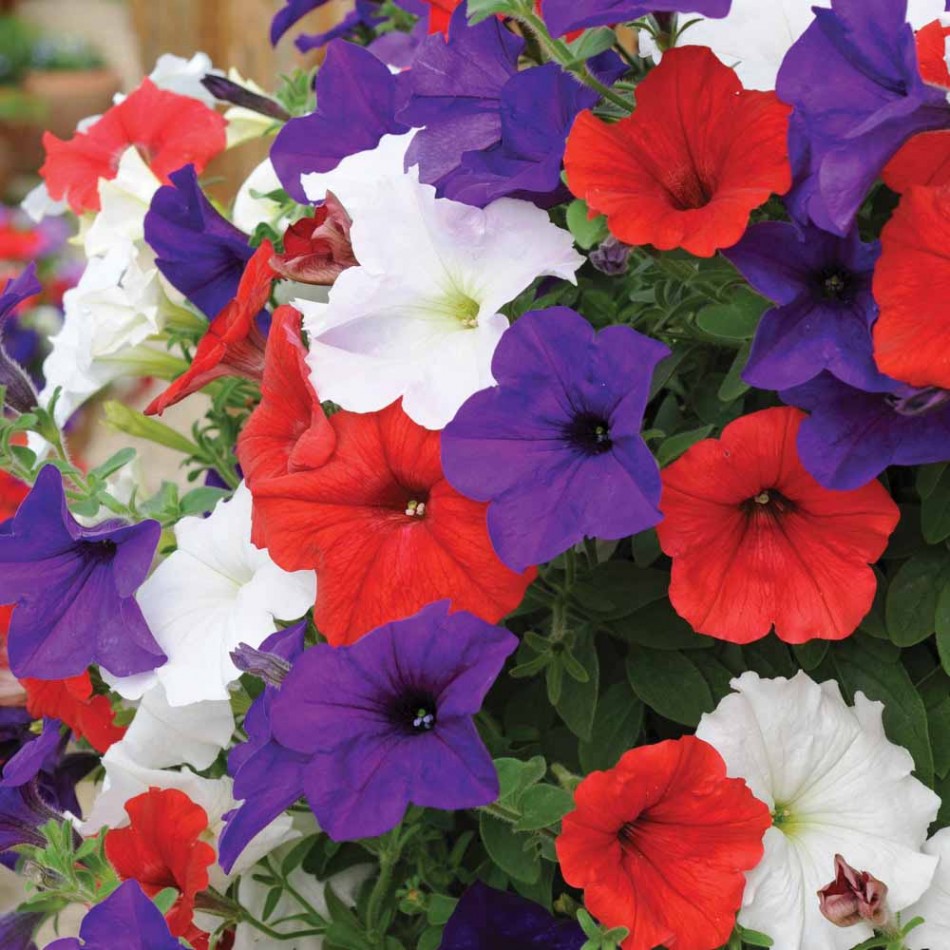 петуния
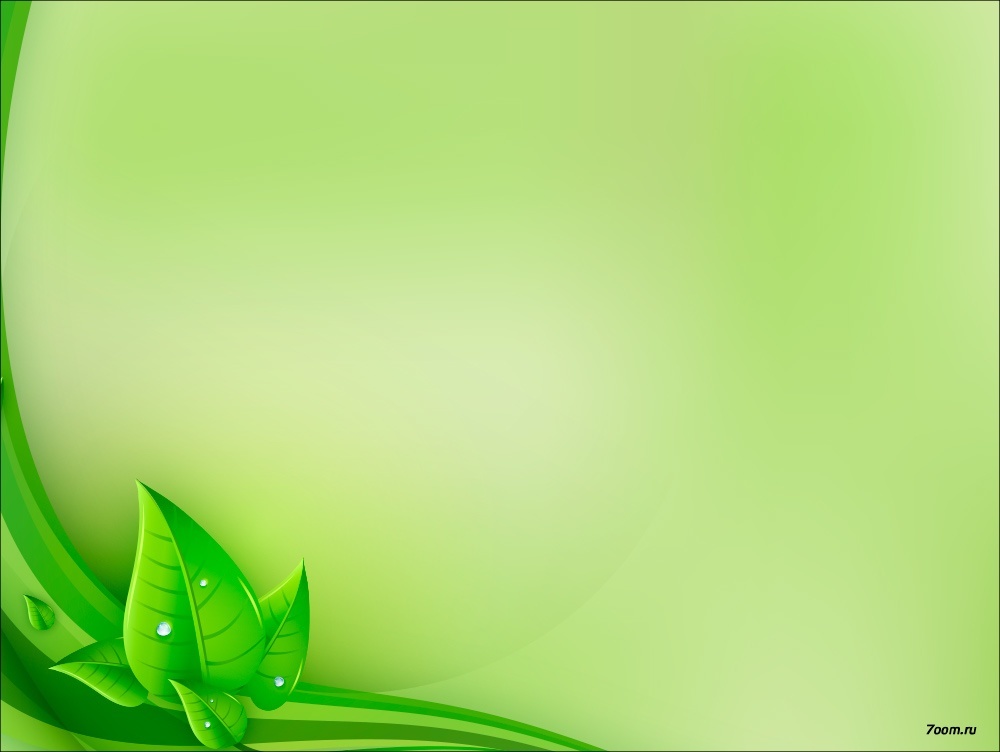 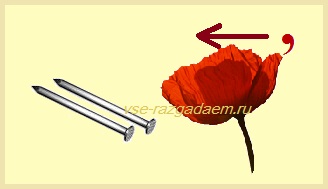 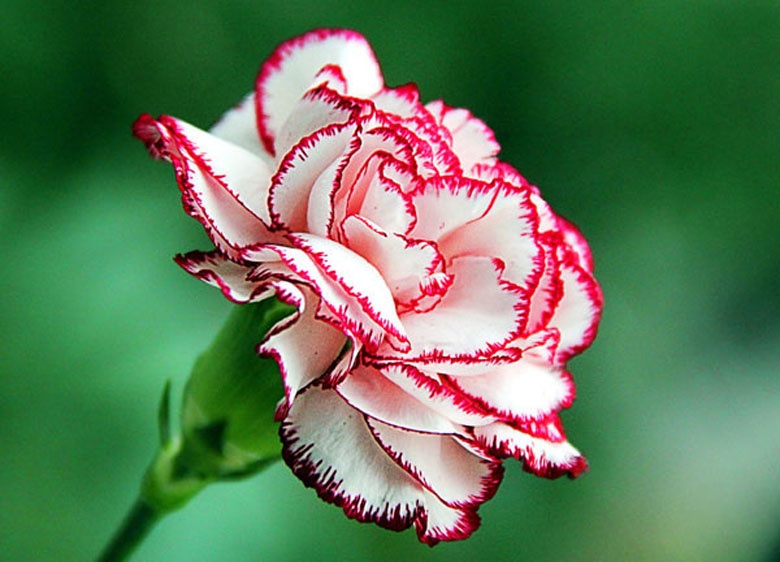 гвоздика
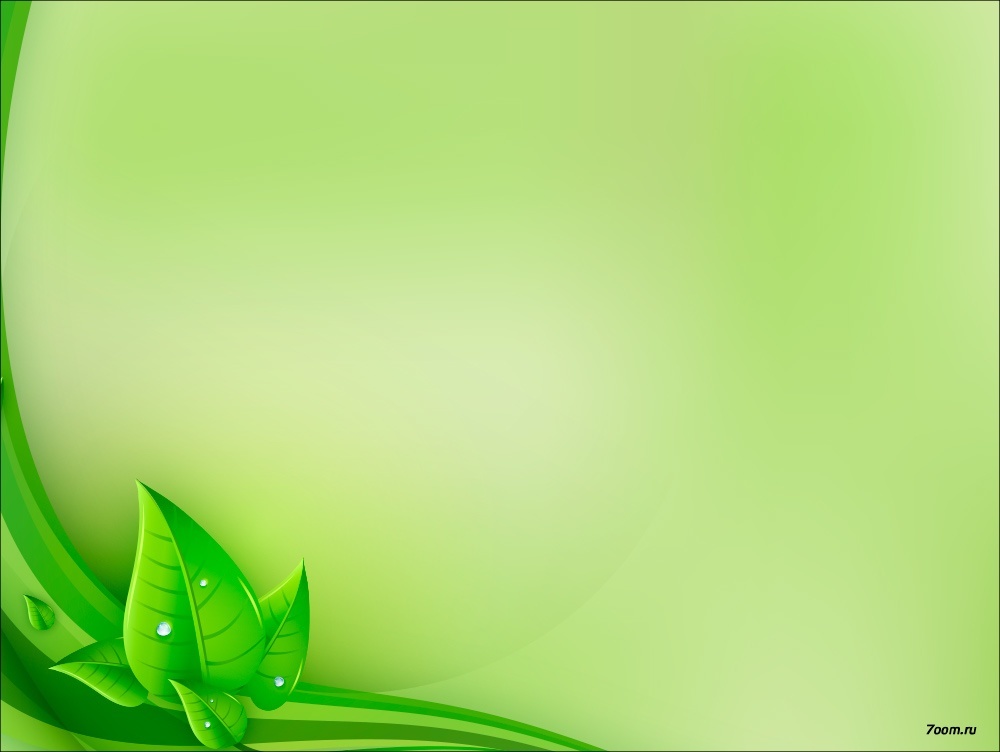 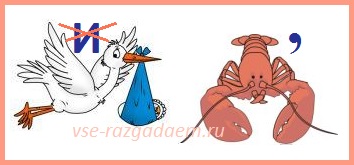 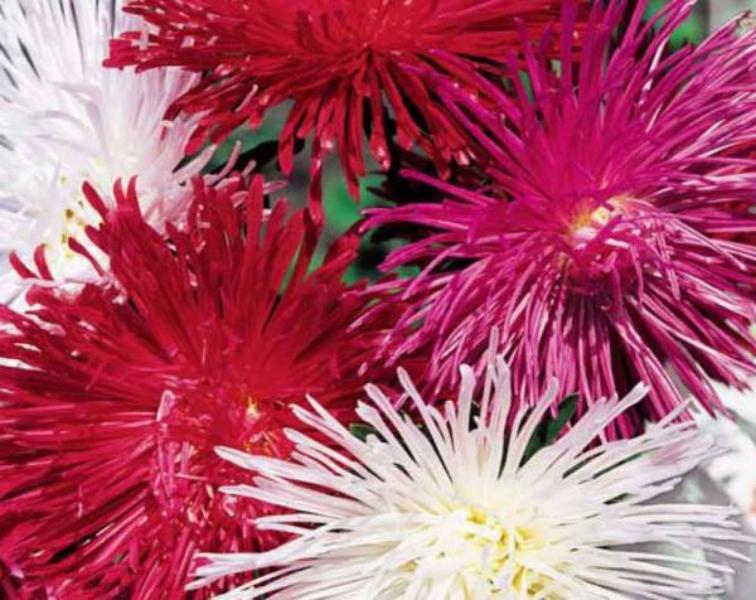 астра
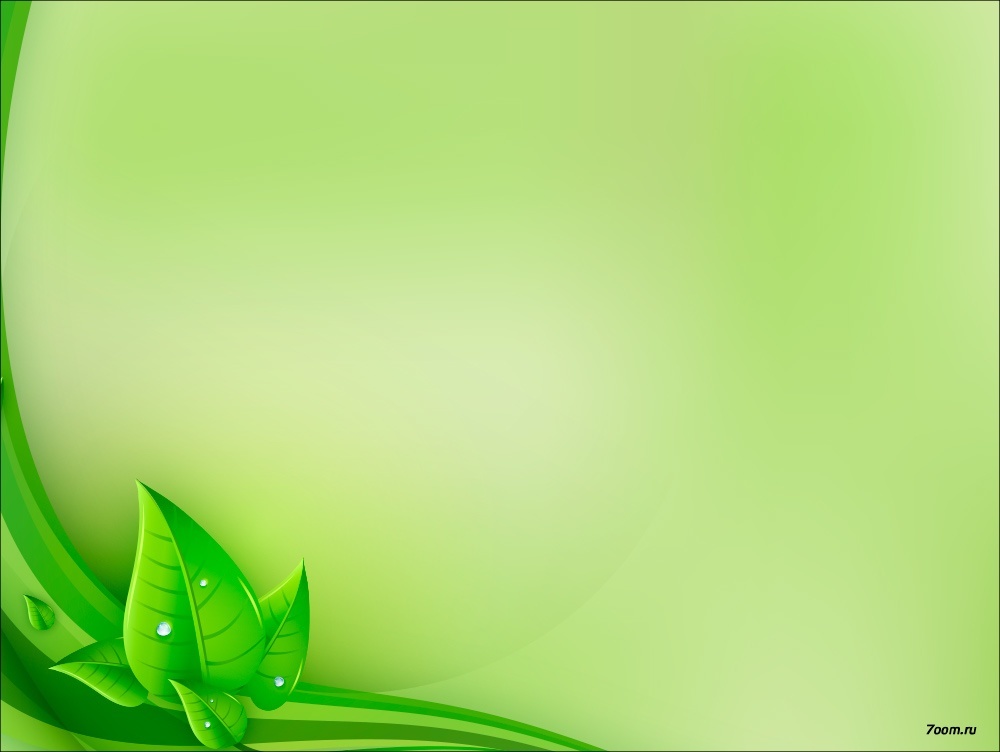 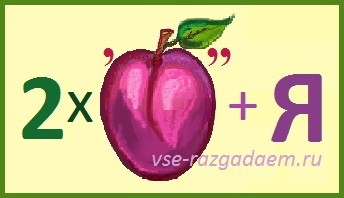 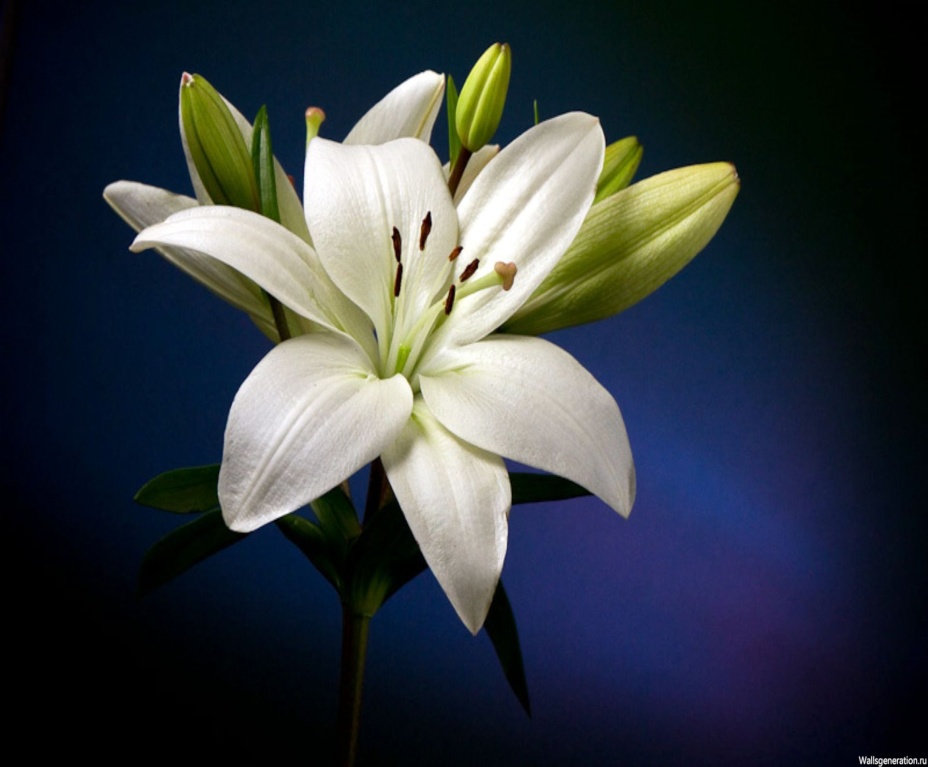 лилия
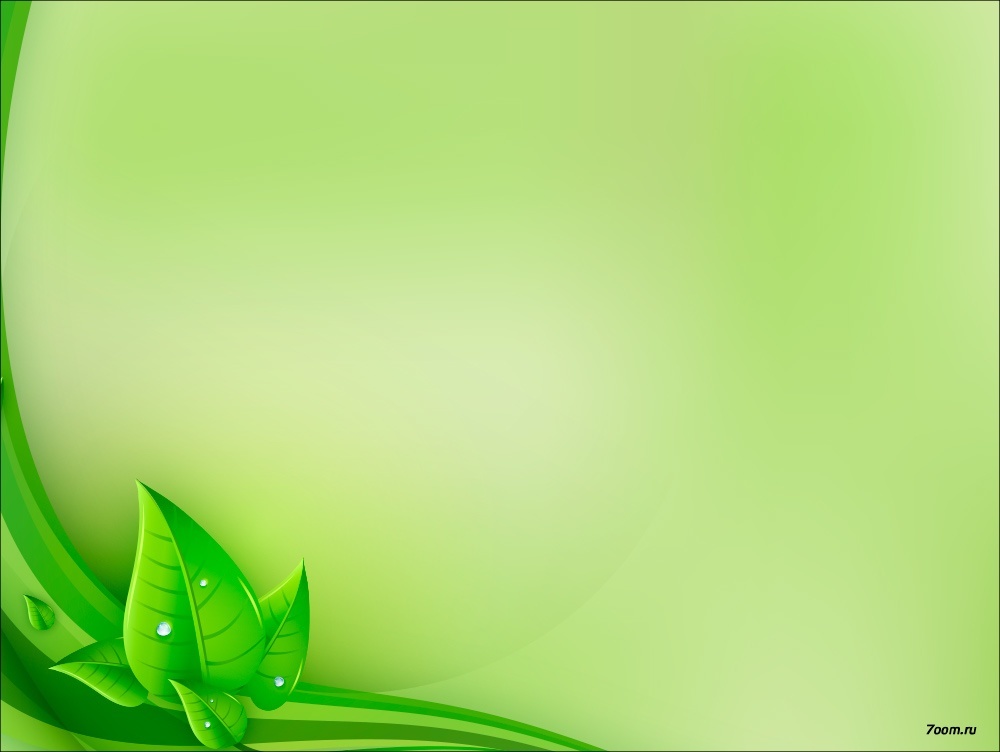 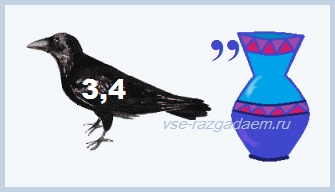 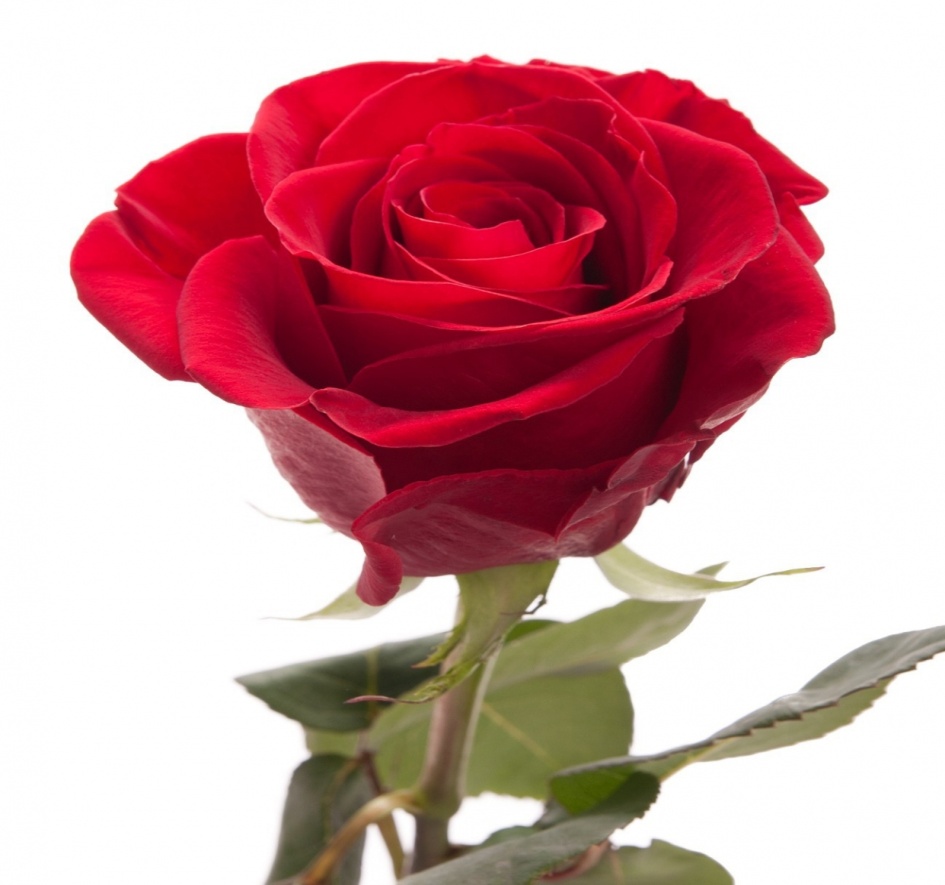 роза
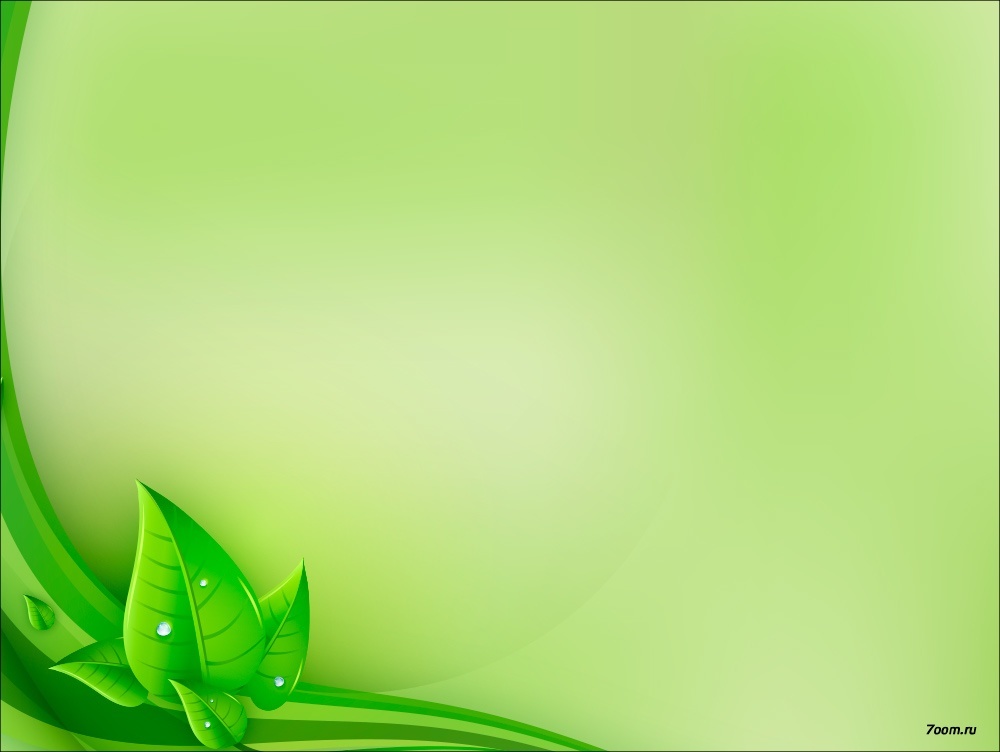 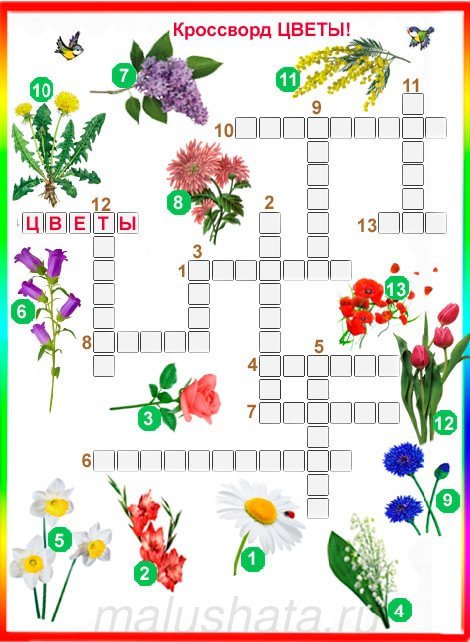 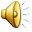 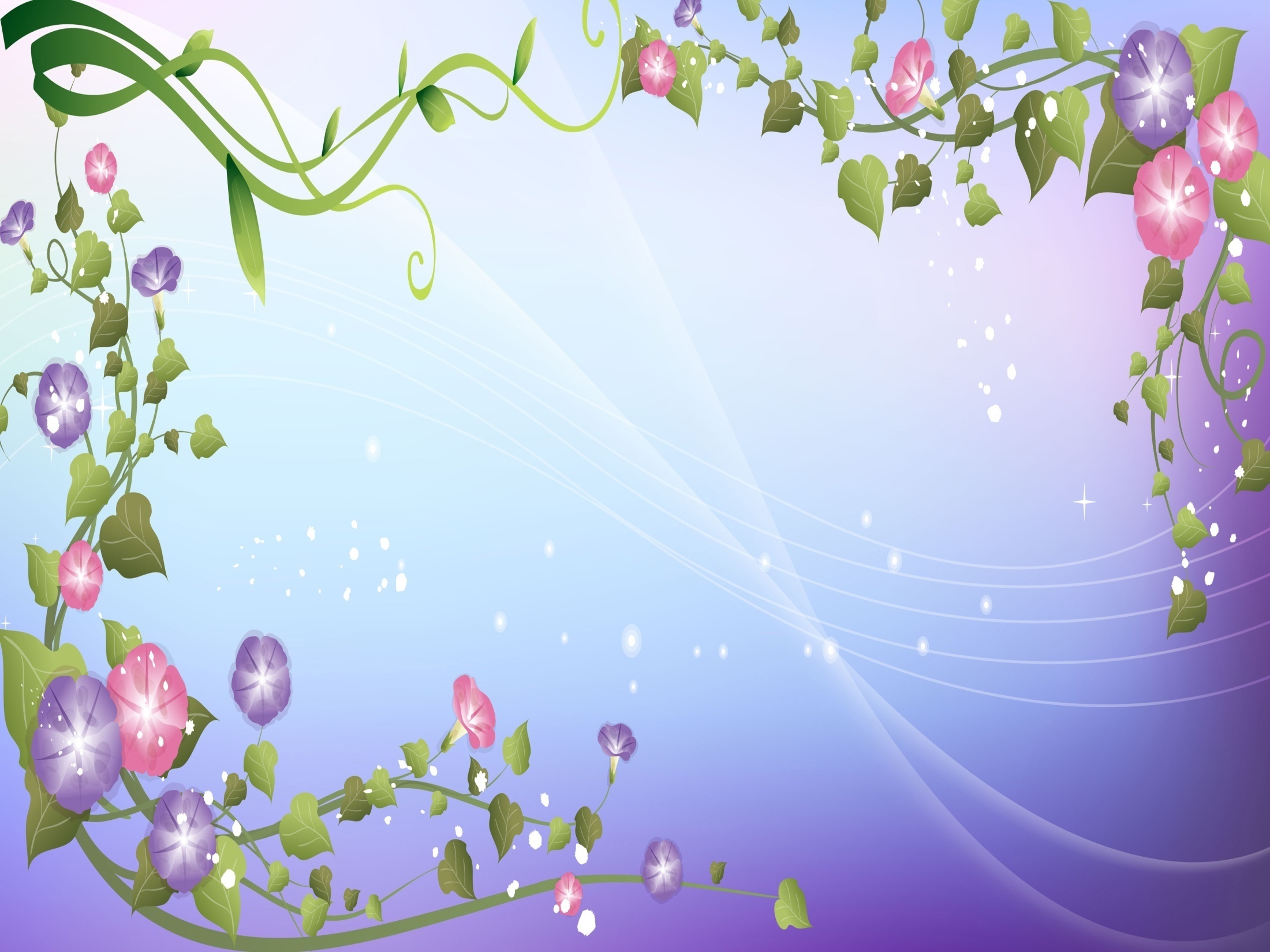 Спасибо за внимание